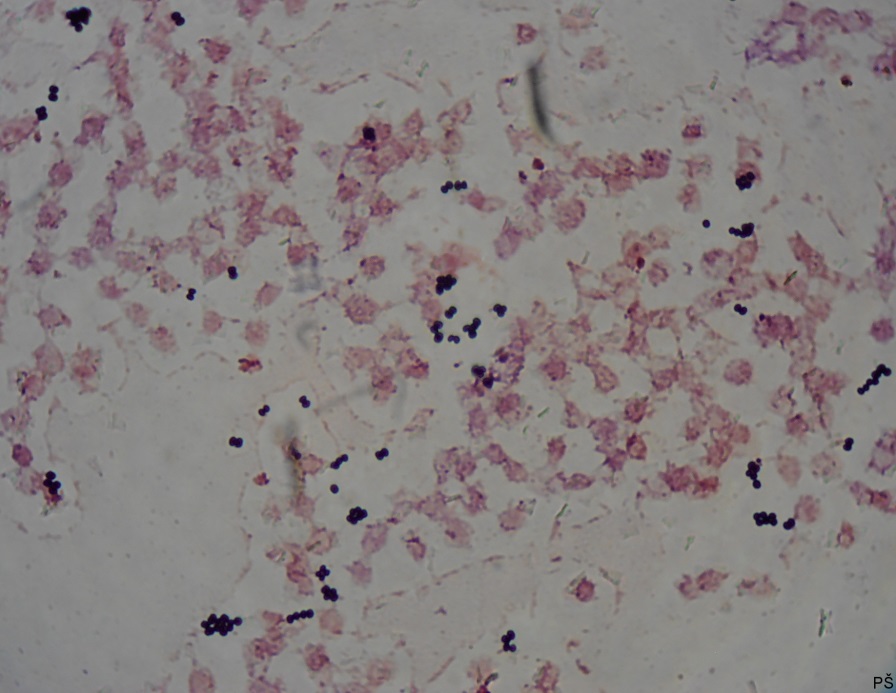 Blood culture
Gram-positive cocci